Section 6 Inner Workings of Python Objects
Overview
A few more details about how objects work
How objects are represented
Details of attribute access
Data encapsulation
Dictionaries Revisited
Dictionary is a collection of named values.
stock = {
    'name' : 'GOOG',
    'shares' : 100,
    'price' : 490.1
}

Dictionaries are commonly used for simple data structures.
However, they are used for critical parts of the interpreter and may be the most important type of data in Python.
Dicts and Modules
Within a module, a dictionary holds all of the global variables and functions.
# foo.py

x = 42
def bar():
    ...

def spam():
    ...

If you inspect foo.__dict__ or globals(), you'll see the dictionary.

{
    'x' : 42,
    'bar' : <function bar>,
    'spam' : <function spam>
}
Dicts and Objects
User defined objects also use dictionaries for both;
Instance data 
Classes
In fact, the entire object system is mostly an extra layer that's put on top of dictionaries.
Let's take a look...
Dicts and Instances
A dictionary holds the instance data (__dict__)
>>> s = Stock('GOOG', 100, 490.1)
>>> s.__dict__
{'name' : 'GOOG', 'shares' : 100, 'price': 490.1 }

You populate this dict (and instance) when assigning to self.
class Stock:
    def __init__(self, name, shares, price):
        self.name = name
        self.shares = shares
        self.price = price

self.__dict__
{
    'name': 'GOOG',
    'shares': 100,
    'price': 490.1
}
Dicts and Instances
Critical point : Each instance gets its own private dictionary


s = Stock('GOOG', 100, 490.1) 
t = Stock('AAPL', 50, 123.45)
{
'name' : 'GOOG',
'shares' : 100,
'price' : 490.10
}
{
'name’ : AAPL',
'shares’ : 50,
'price’ : 123.45
}
So, If you created 100 instances of some class, there are 100 dictionaries sitting around holding data.
Dicts and Classes
A separate dictionary also holds the methods.
class Stock:
    def __init__(self, name, shares, price):
        self.name = name
        self.shares = shares
        self.price = price

    def cost(self):
        return self.shares * self.price

    def sell(self, nshares):
        self.shares -= nshares

Stock.__dict__
{
    'cost': <function>,
    'sell': <function>,
    '__init__': <function>
}
Instances and Classes
Instances and classes are linked together. 
__class__ attribute refers back to the class.

>>> s = Stock('GOOG', 100, 490.1)
>>> s.__dict__
{ 'name': 'GOOG', 'shares': 100, 'price': 490.1 }
>>> s.__class__
<class '__main__.Stock'>
>>>

The instance dictionary holds data unique to each instance, whereas the class dictionary holds data collectively shared by all instances.
Instances and Classes
Attribute Access
When you work with objects, you access data and methods using the (.) operator

x = obj.name             # Getting
obj.name = value      # Setting
del obj.name             # Deleting

These operations are directly tied to the dictionaries sitting underneath the covers.
Modifying Instances
Operations that modify an object update the underlying dictionary.
>>> s = Stock('GOOG', 100, 490.1)
>>> s.__dict__
{ 'name':'GOOG', 'shares': 100, 'price': 490.1 }
>>> s.shares = 50      	 # Setting
>>> s.date = '6/7/2007’ 	 # Setting
>>> s.__dict__
{ 'name': 'GOOG', 'shares': 50, 'price': 490.1, 'date': '6/7/2007’ }

>>> del s.shares       	 # Deleting
>>> s.__dict__
{ 'name': 'GOOG', 'price': 490.1, 'date': '6/7/2007' }
>>>
Modifying Instances
It may be surprising that instances can be extended after creation
You can freely change attributes at any time

>>> s = Stock('GOOG',100,490.10)
>>> s.blah = "some new attribute"
>>> del s.name
>>>

Again, you're just manipulating a dictionary
Very different from C++/Java where the structure of an object is rigidly fixed
Reading Attributes
Suppose you read an attribute on an instance.
x = obj.name

The attribute may exist in two places:
Local instance dictionary.
Class dictionary.

So, both dictionaries must be checked.
Reading Attributes
First, check in local __dict__. 
If not found, look in __dict__ of class through __class__.

>>> s = Stock(...)
>>> s.name
'GOOG'
>>> s.cost()
49010.0
>>>


This lookup scheme is how the members of a class get shared by all instances.
s
.__dict__
.__class__
{'name': 'GOOG',
'shares': 100 }
1
Stock
.__dict__
{'cost': <func>,
'sell':<func>,
'__init__':..}
2
How inheritance works
Classes may inherit from other classes.
class A(B, C):
    ...
The base classes are stored in a tuple in each class.

>>> A.__bases__
(<class '__main__.B'>, <class '__main__.C'>)
>>>

This provides a link to parent classes.
This link simply extends the search process used to find attributes
Reading Attributes
First, check in local __dict__. 
If not found, look in __dict__ of class through __class__.
If not found in class, look in base classes
>>> s = Stock(...)
>>> s.name
'GOOG'
>>> s.cost()
49010.0
>>>




This lookup scheme is how the members of a class get shared by all instances.
s
.__dict__
.__class__
{'name': 'GOOG',
'shares': 100 }
1
Stock
.__dict__
{'cost': <func>,
'sell':<func>,
'__init__':..}
2
3
look in __bases__
Single Inheritance
In inheritance hierarchies, attributes are found by walking up the inheritance tree

class A: pass
class B(A): pass
class C(A): pass
class D(B): pass
class E(D): pass




With single inheritance, there is single path to the top.
You stop with the first match.
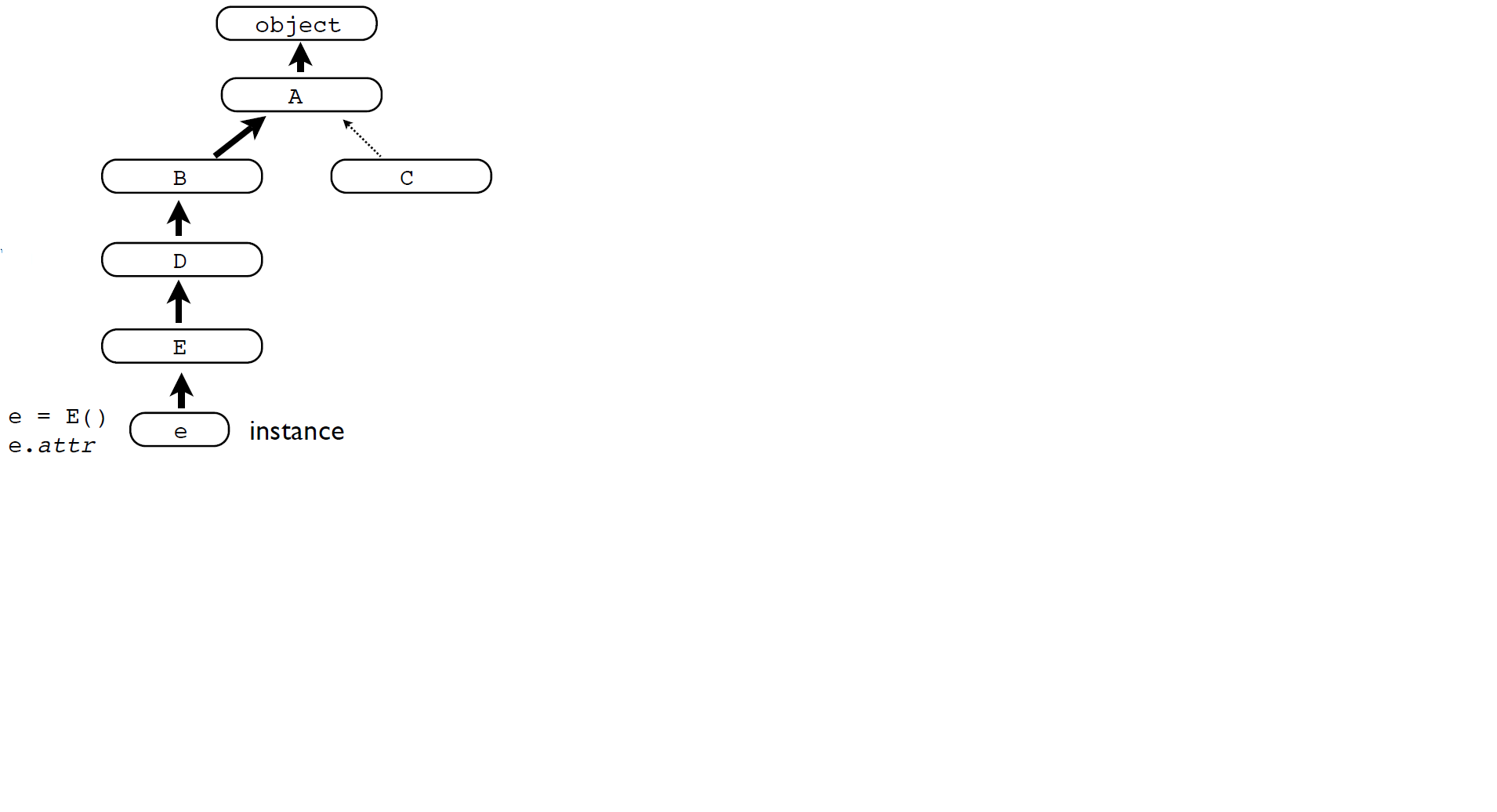 Method Resolution Order or MRO
Python precomputes an inheritance chain and stores it in the MRO attribute on the class. You can view it.

>>> E.__mro__
(<class '__main__.E'>, <class '__main__.D'>,
 <class '__main__.B'>, <class '__main__.A'>,
 <type 'object'>)
>>>
This chain is called the Method Resolution Order. 
To find an attribute, Python walks the MRO in order. 
The first match wins.
MRO in Multiple Inheritance
With multiple inheritance, there is no single path to the top. Let's take a look at an example.
class A: pass
class B: pass
class C(A, B): pass
class D(B): pass
class E(C, D): pass

What happens when you access an attribute?
e = E()
e.attr

An attribute search process is carried out, but what is the order? That's a problem.
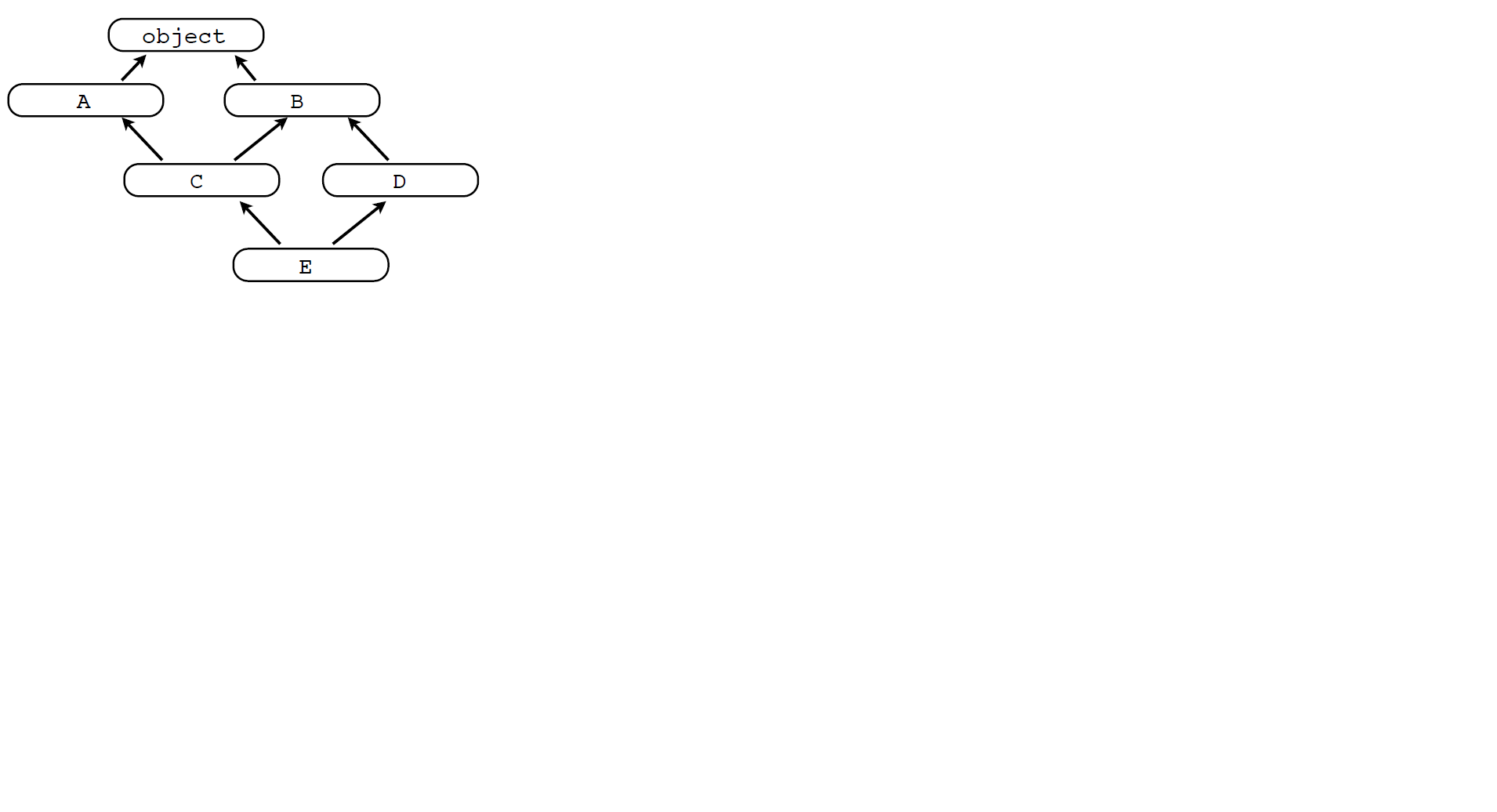 Multiple Inheritance
Python uses cooperative multiple inheritance which obeys some rules about class ordering.
Big picture: Child classes can arrange their parents to cooperate with each other
But there are some rules...
Rule 1: Children before parents
Rule 2: Parents go in order
Multiple Inheritance
class C(A, B):
...


Head explosion: Python might check other classes in-between. This is allowed by the rules.
Rule 1: Children before parents
Rule 2: Parents go in order
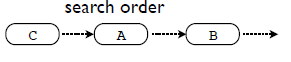 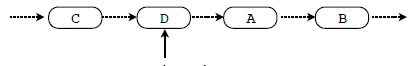 some other class
(injected into the chain)
Multiple Inheritance
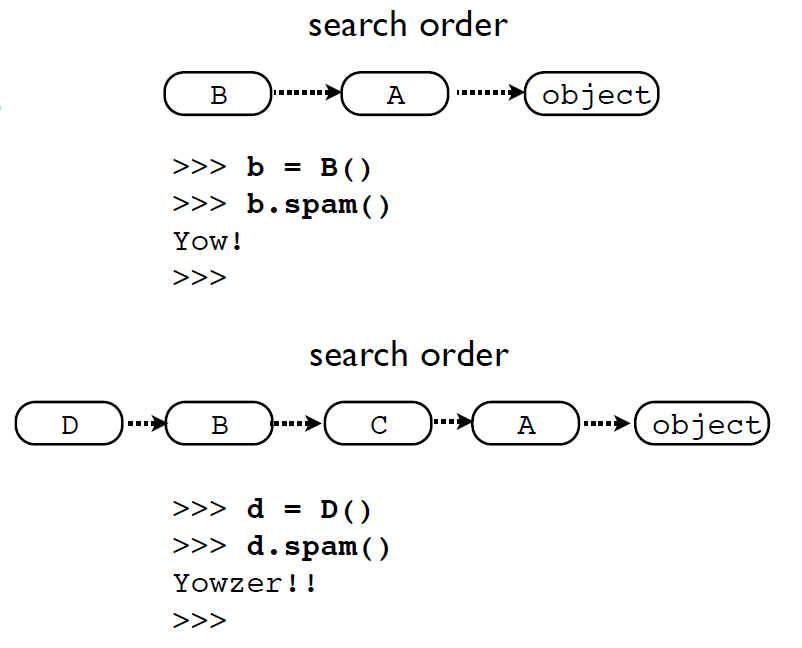 class A(object):
def yow(self):
print 'Yow!'
class B(A):
def spam(self):
self.yow()


Now consider
class C(A):
def yow(self):
print 'Yowzer!!'
class D(B,C):
Pass

Why? The rules
Multiple Inheritance
Python flattens the inheritance hierarchy

>>> D.__mro__
(<class '__main__.D'>, <class '__main__.B'>,
<class '__main__.C'>, <class '__main__.A'>,
<type 'object'>)
>>>

Calculated using the C3 Linearization algorithm
Merge of parent MROs according to the "rules"
Attributes found by walking the MRO as before
Why super()
Always use super() when overriding methods.

class B(A):
def foo(self):
...
return super(B,self).foo()
super() delegates to the next class on the MRO






Tricky bit: You don't know what it is
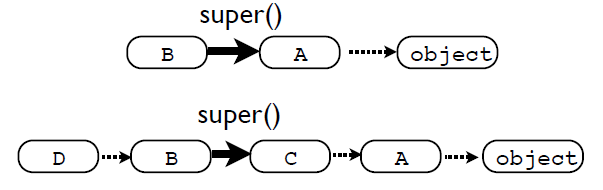 Some Cautions
Multiple inheritance is a powerful tool

With power comes responsibility

Frameworks/libraries sometimes use it for advanced features involving composition of components

More details in an advanced course